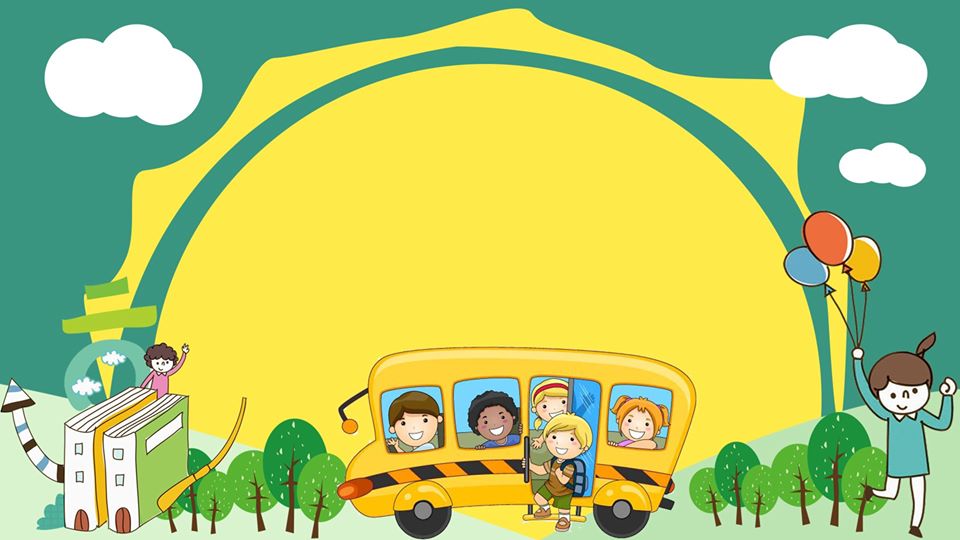 CHÀO MỪNG CÁC CON 
ĐẾN VỚI TIẾT HỌC VẦN
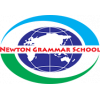 Cây gì mang dáng quê hương
Thân chia từng đốt rợp đường em đi
Mầm non dành tặng thiếu nhi
Gắn vào huy hiệu em ghi tạc lòng?
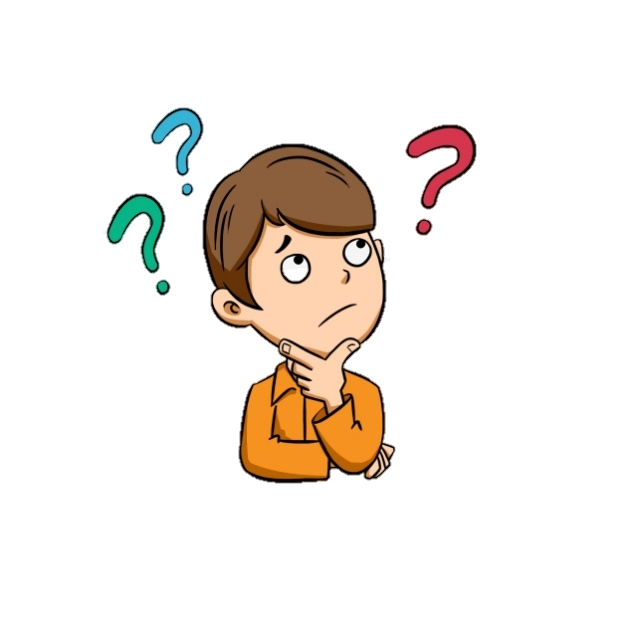 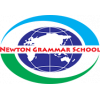 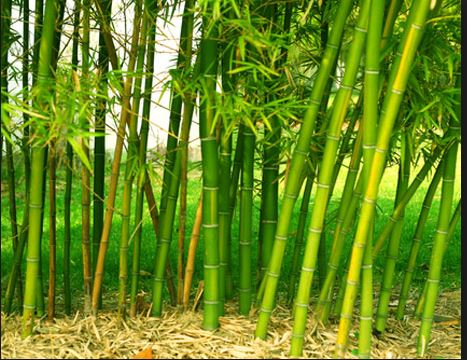 tre
tr
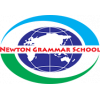 Ngày ngày ngồi đợiMái hiên ngoài hèKhi gặp chủ vềVẫy đuôi mừng rỡ?
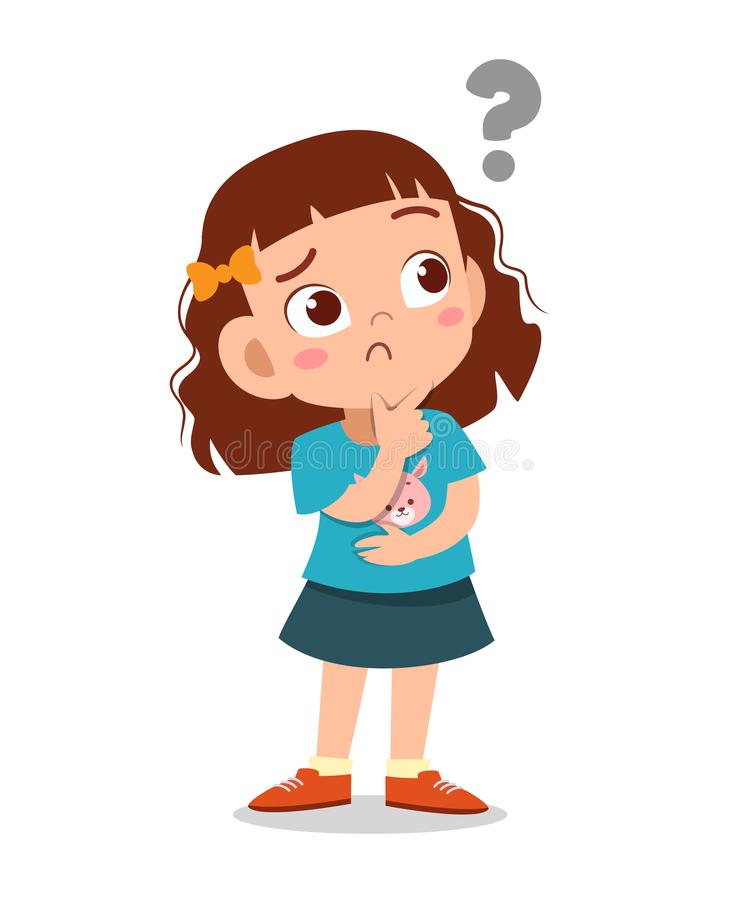 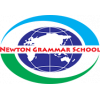 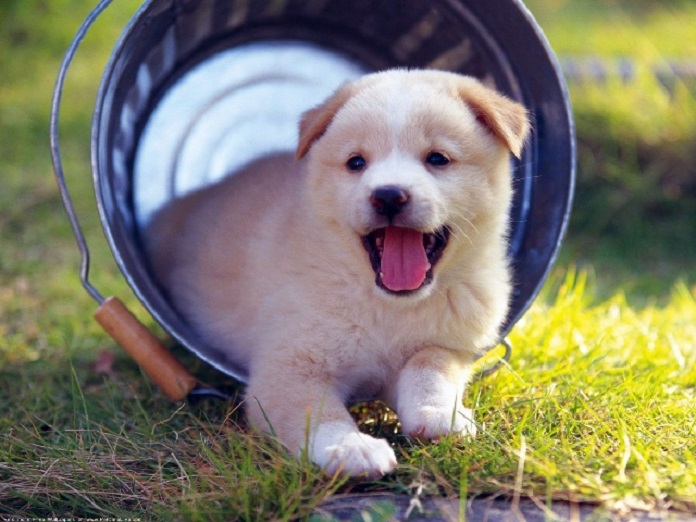 chó
ch
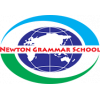 Bài 29: tr - ch
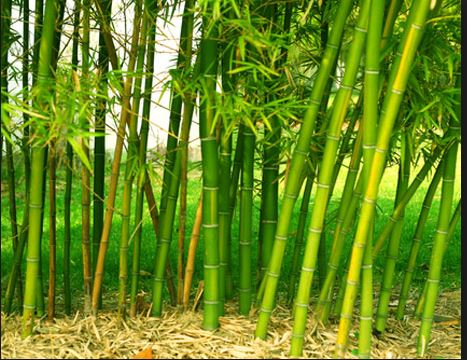 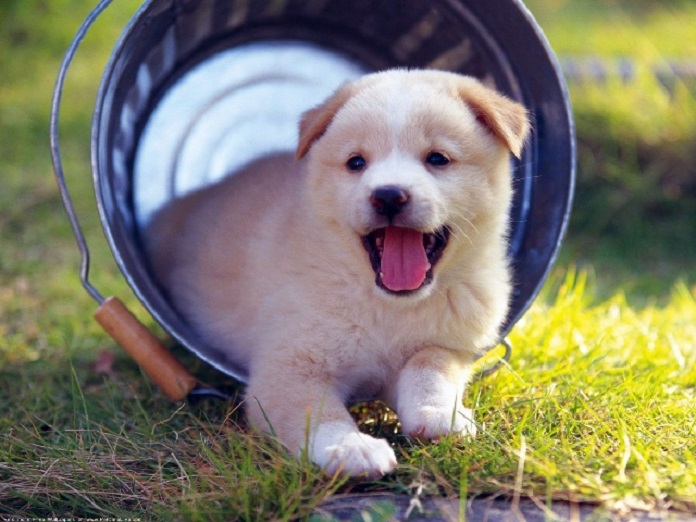 tre
chó
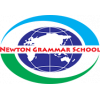 tre
tre
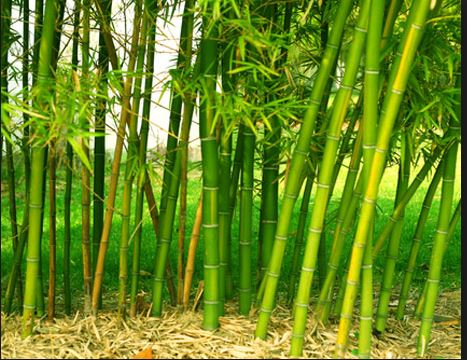 tr
e
(trờ - e - tre)
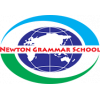 chó
chó
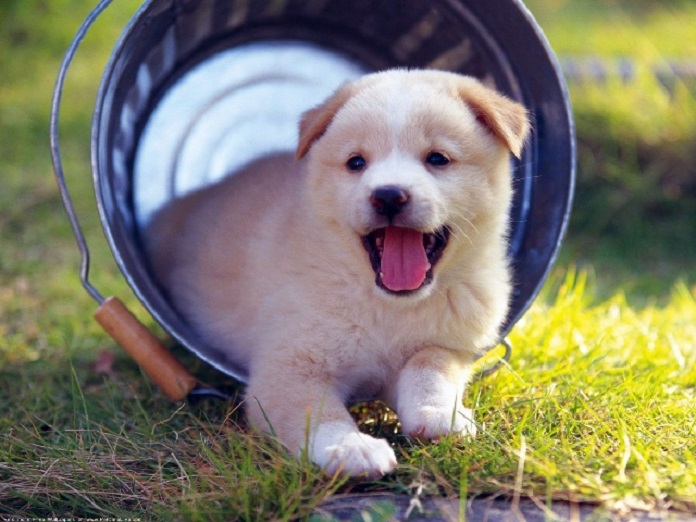 ch
ó
(chờ - o - cho - sắc - chó)
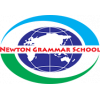 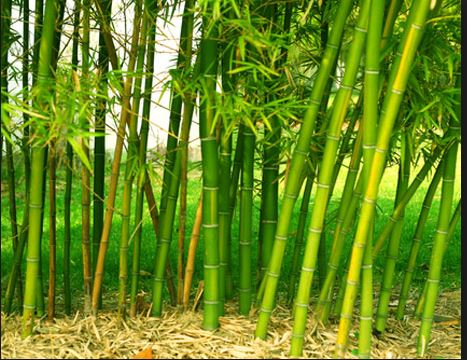 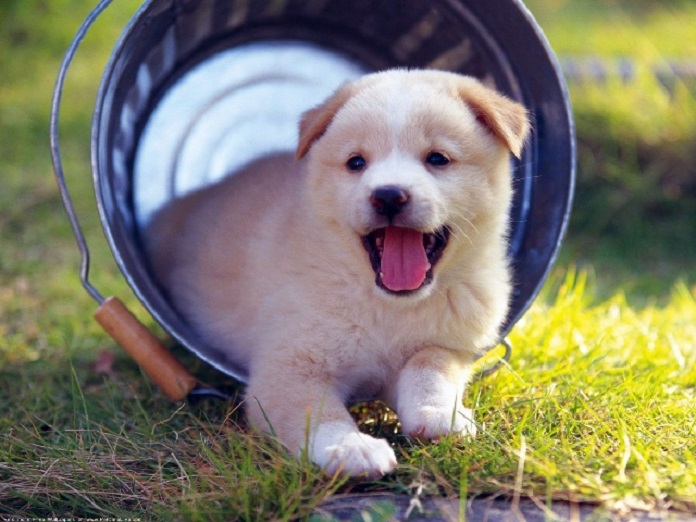 tre
chó
tr – tr – Tr
ch – ch – Ch
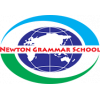 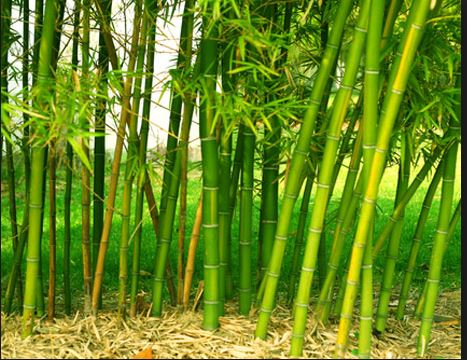 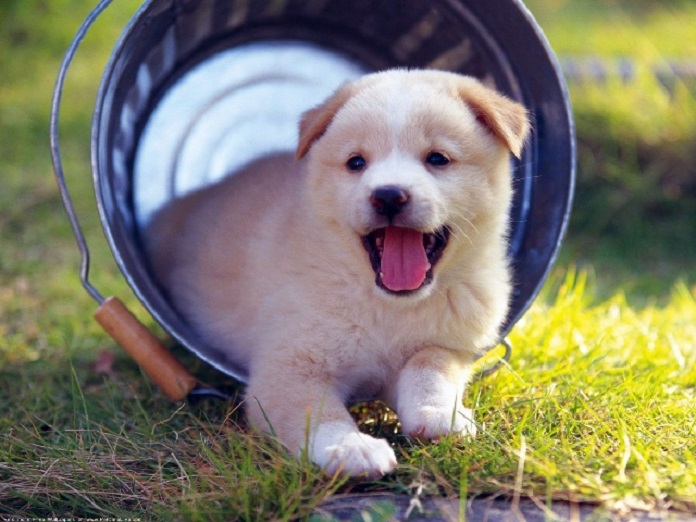 tre
chó
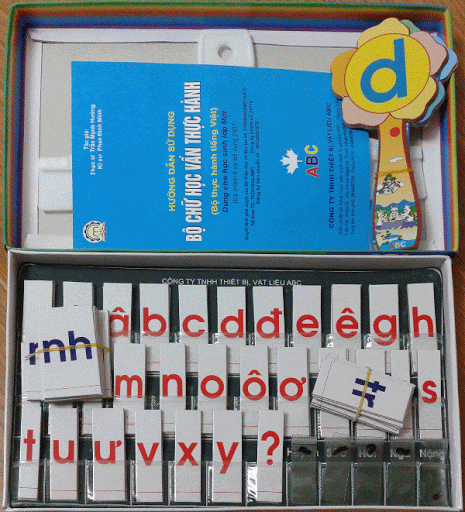 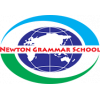 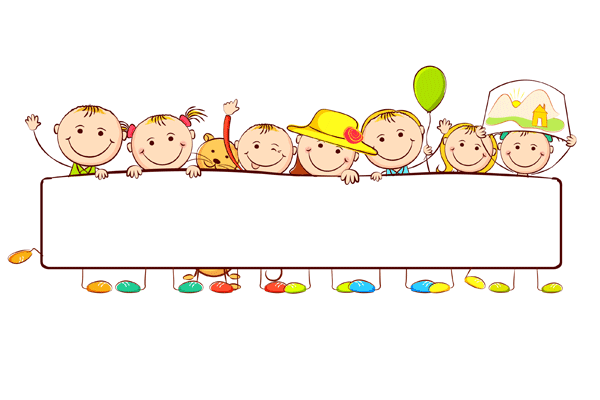 THƯ GIÃN
GIẢI CỨU RỪNG XANH
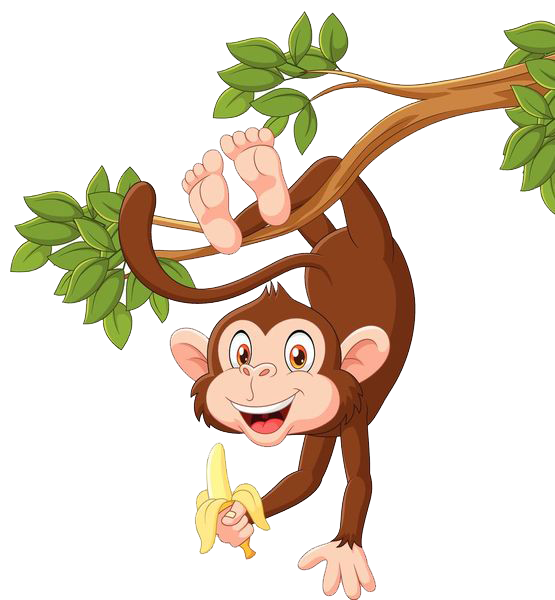 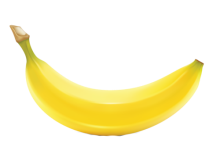 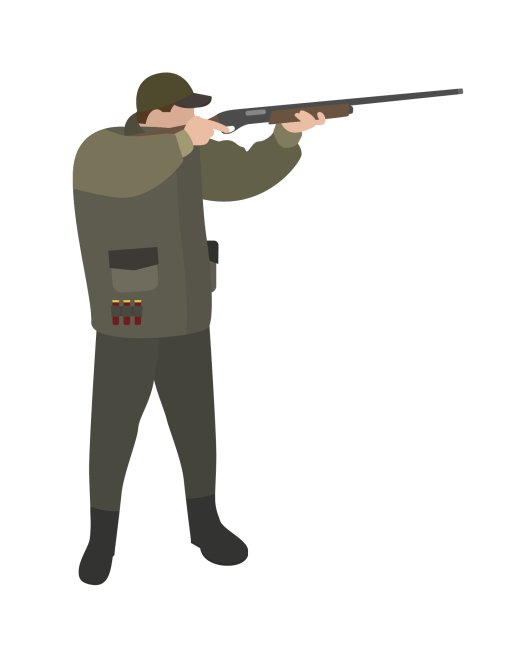 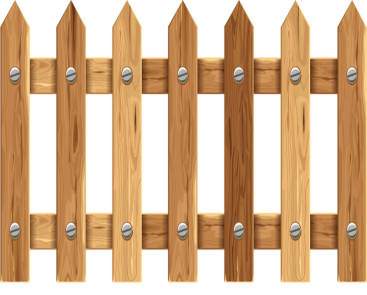 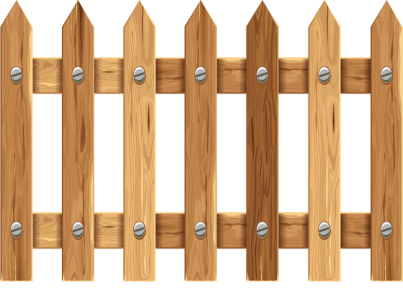 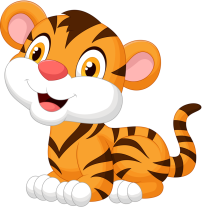 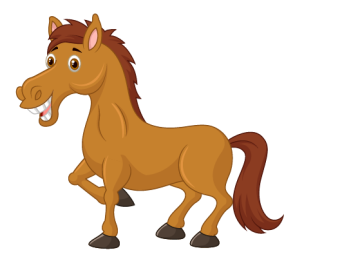 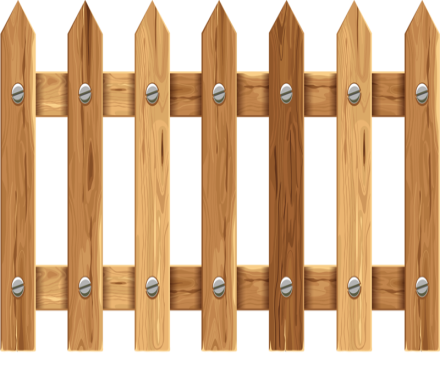 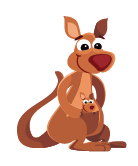 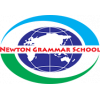 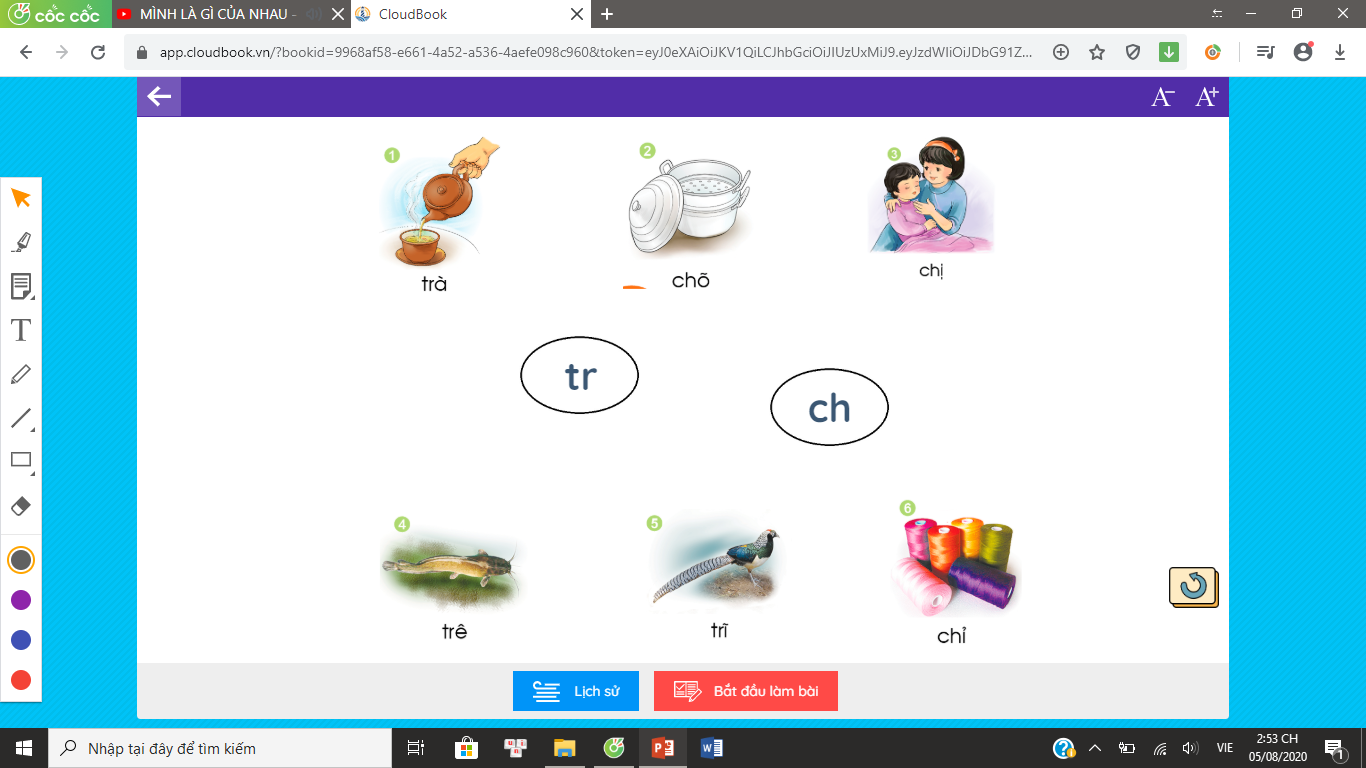 chị
chõ
trà
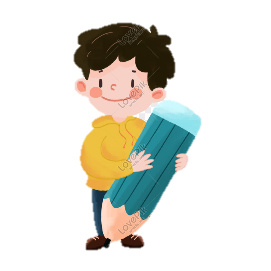 Nối
trĩ
trê
chỉ
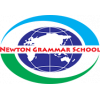 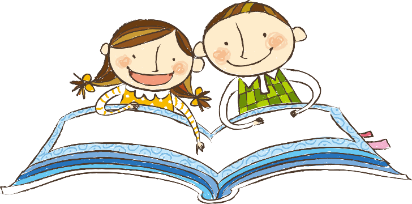 Tập đọc
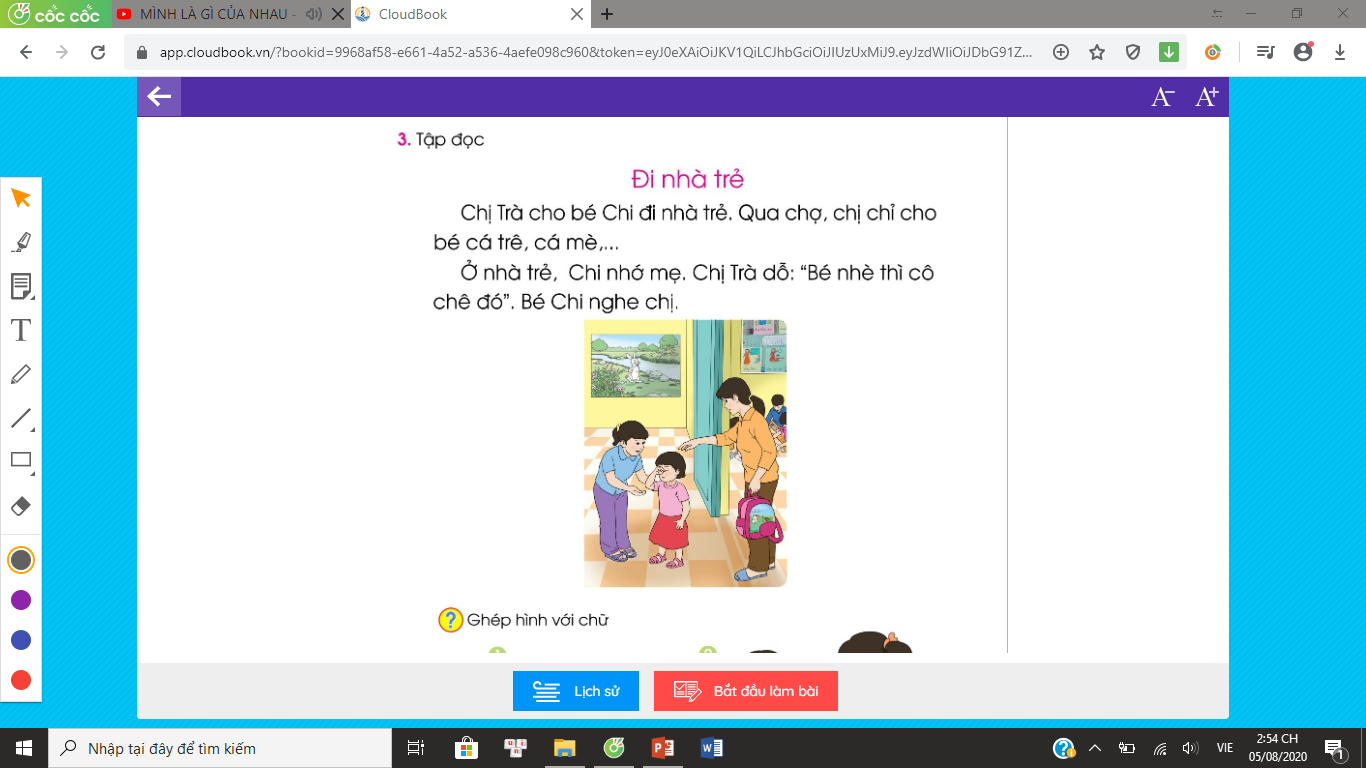 Đi nhà trẻ
	Chị Trà cho bé Chi đi nhà trẻ. Qua chợ, chị chỉ cho bé cá trê, cá mè.
	Ở nhà trẻ, Chi nhớ mẹ. Chị Trà dỗ:  Bé nhè thì cô chê đó . Bé Chi nghe chị.
“
”
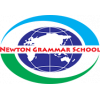 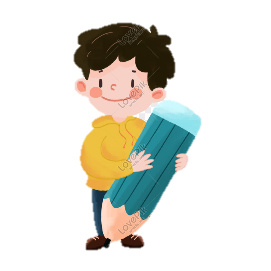 Ghép hình với chữ
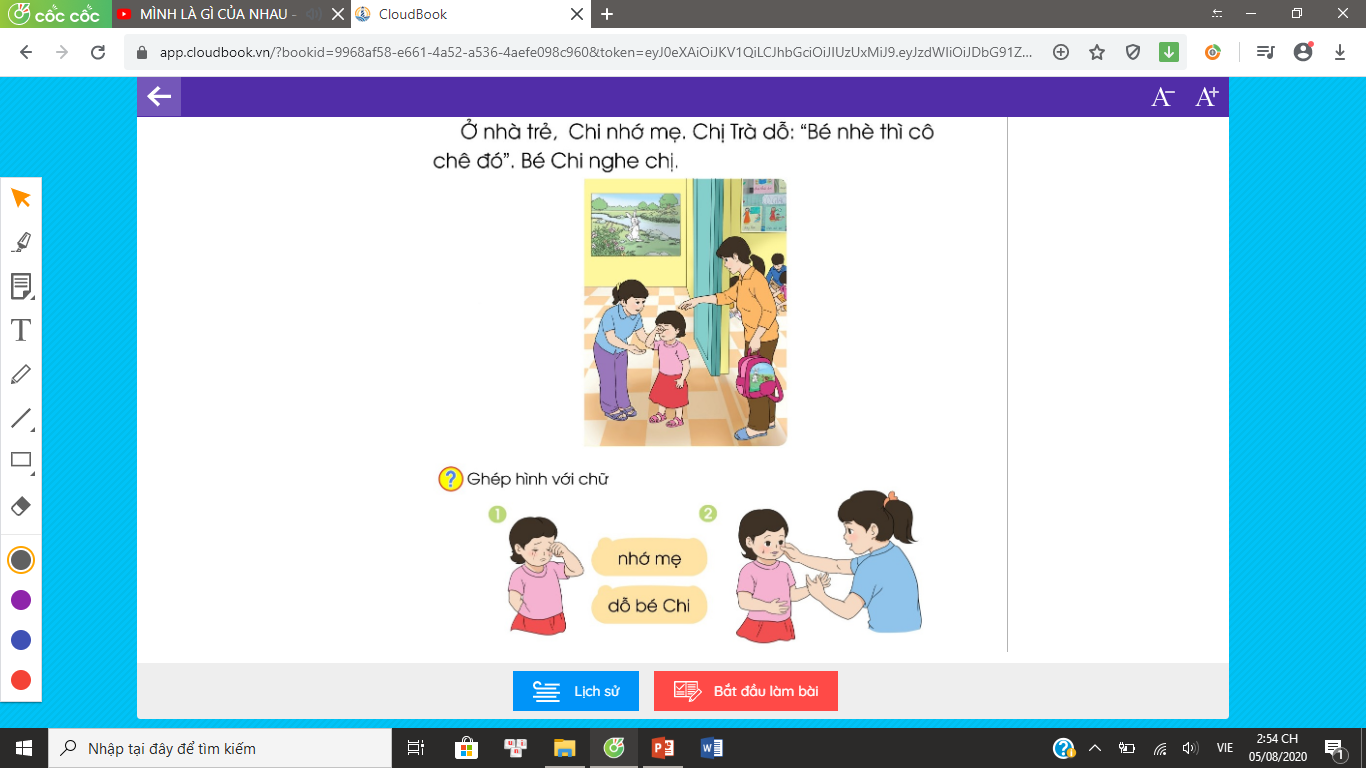 1
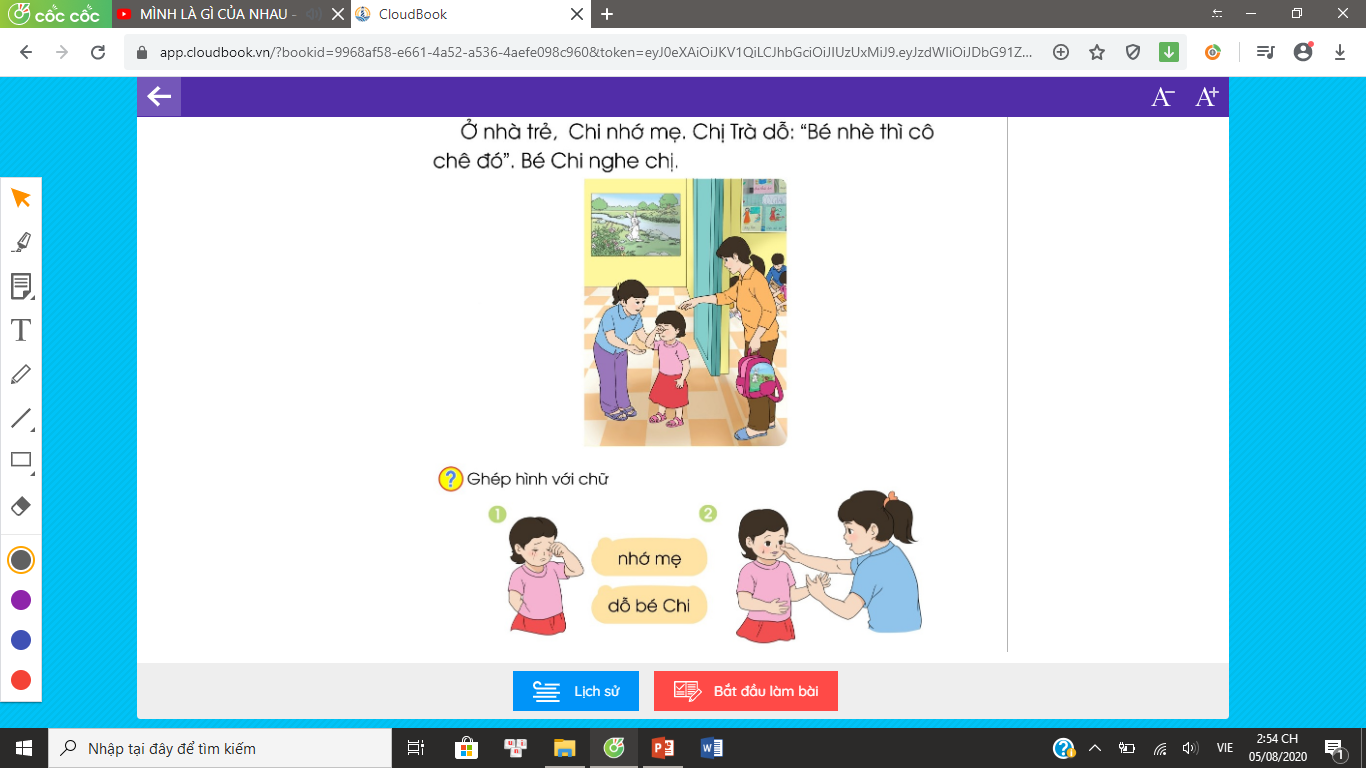 nhớ mẹ
dỗ bé Chi
2
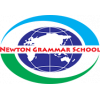 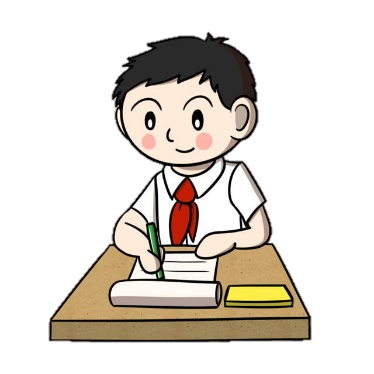 Tập viết
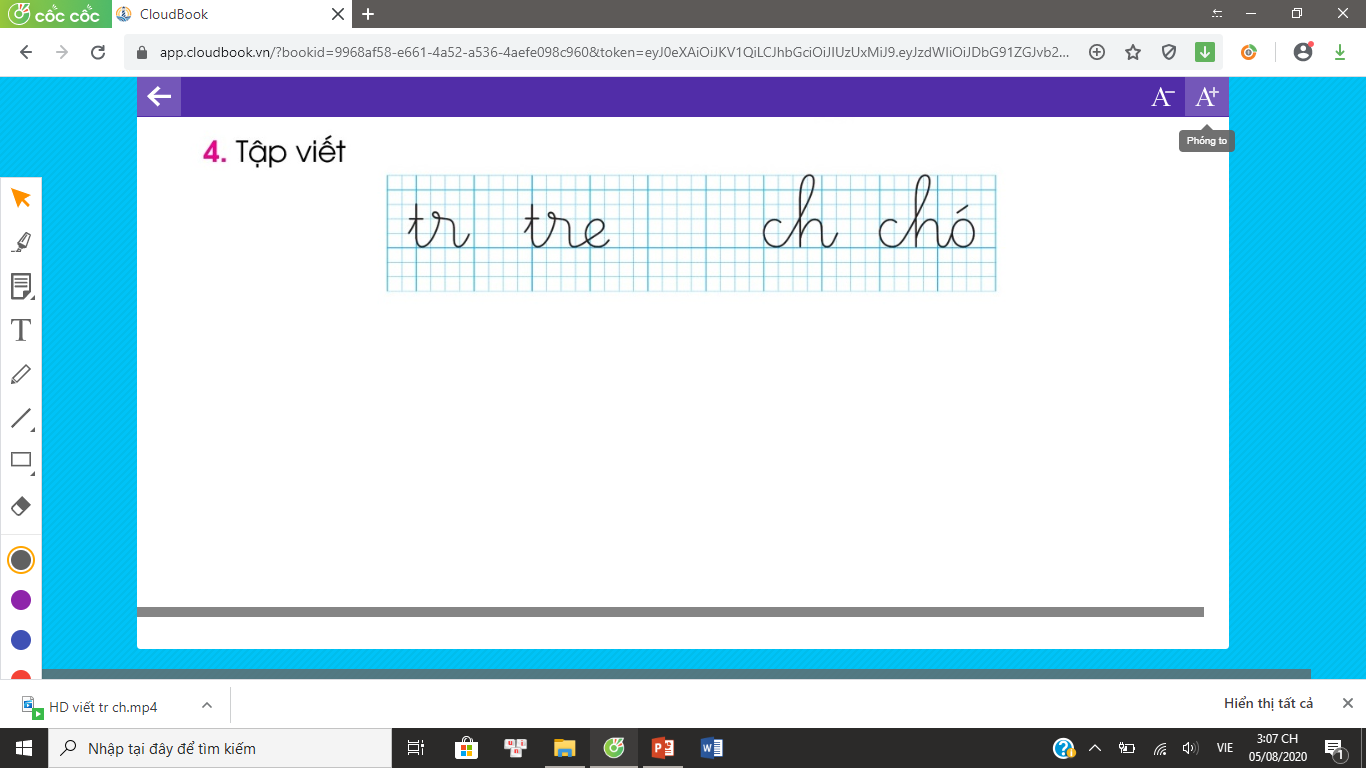 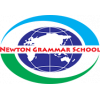 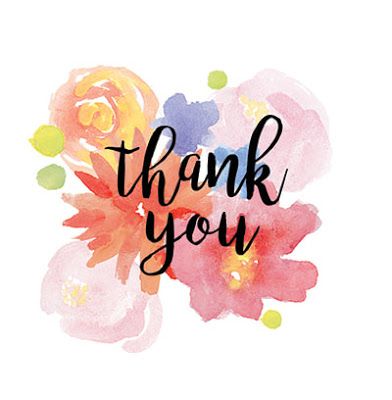